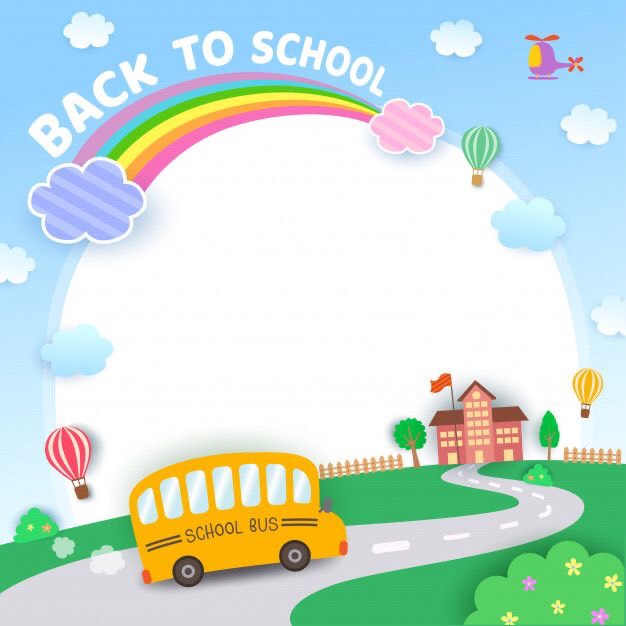 ỦY BAN NHÂN DÂN QUẬN LONG BIÊN
TRƯỜNG MẦM NON HOA SỮA
Lĩnh vực: Phát triển nhận thức
Đề tài: Nhận biết, phân biệt hình tròn, hình vuông
Lứa tuổi: Mẫu giáo bé
GVTH: Nguyễn Thị Nụ
Năm học: 2023-2024
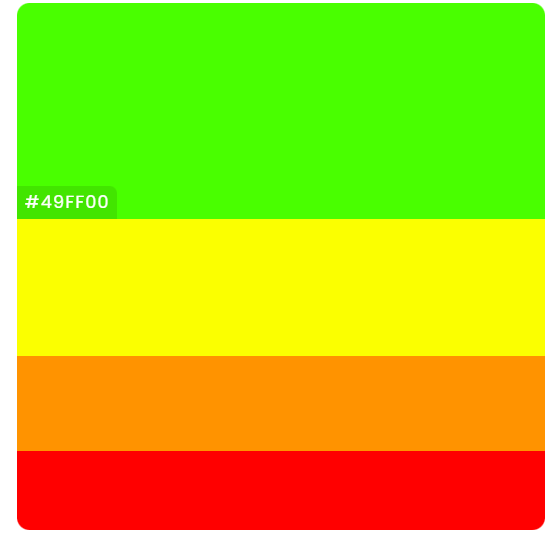 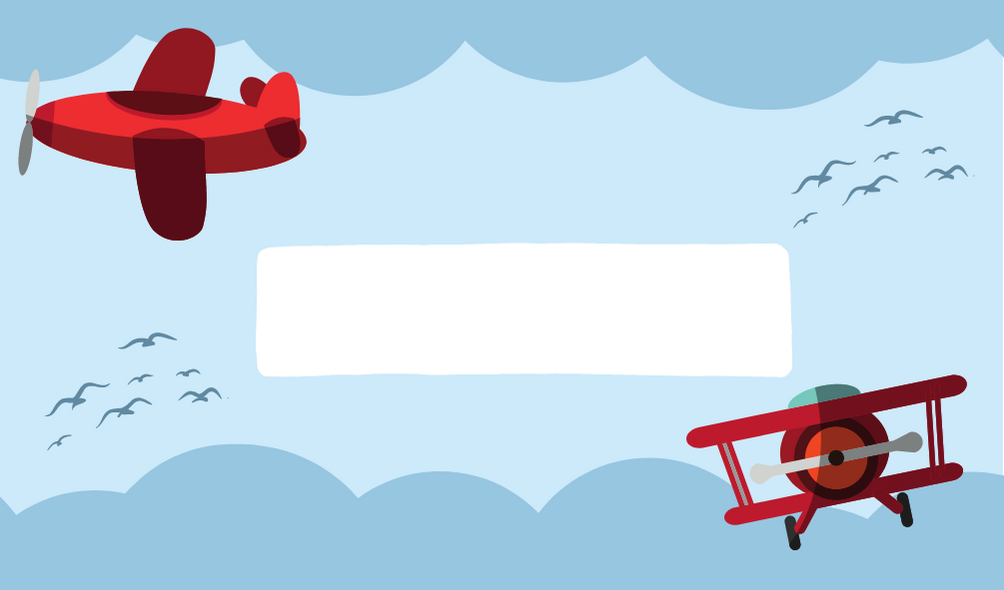 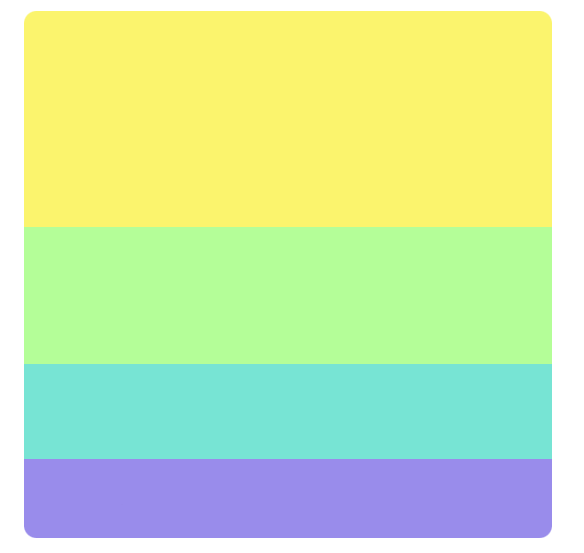 HĐ1: Nhận biết 
“Hình tròn, hình vuông”
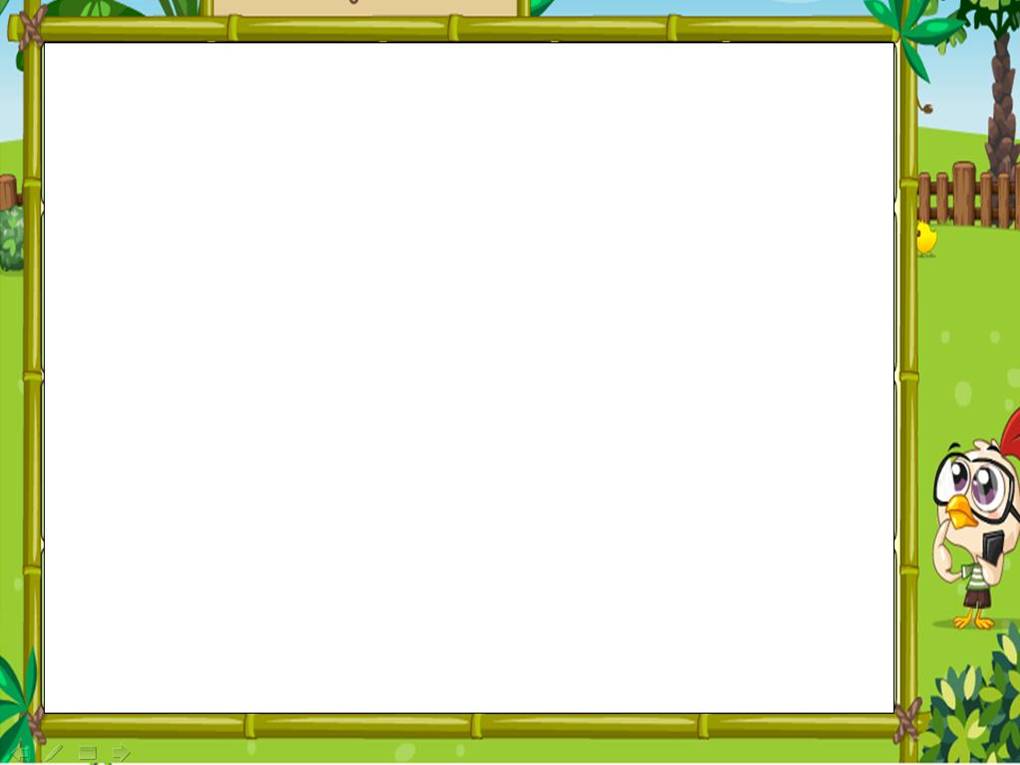 Hình vuông
Hình tròn
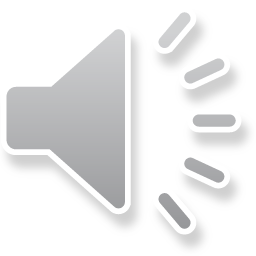 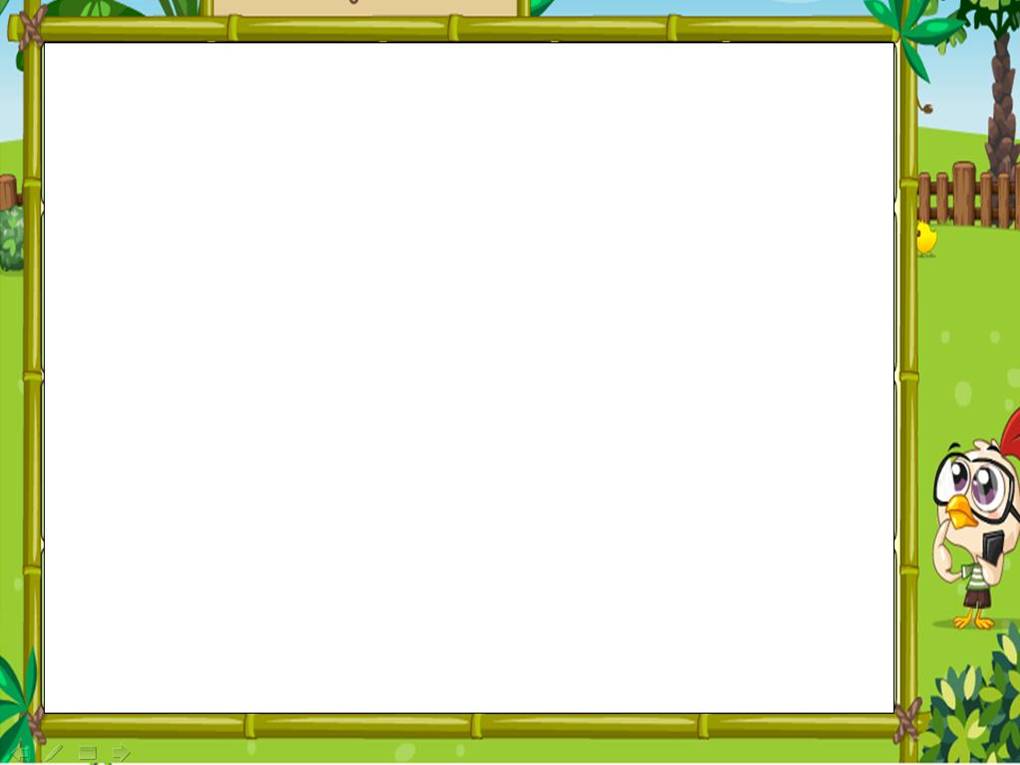 Nhận biết hình tròn
Hình tròn lăn được đấy !
Hình tròn có đường bao cong khép kín
Hình tròn
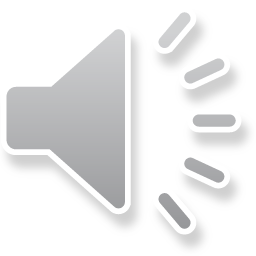 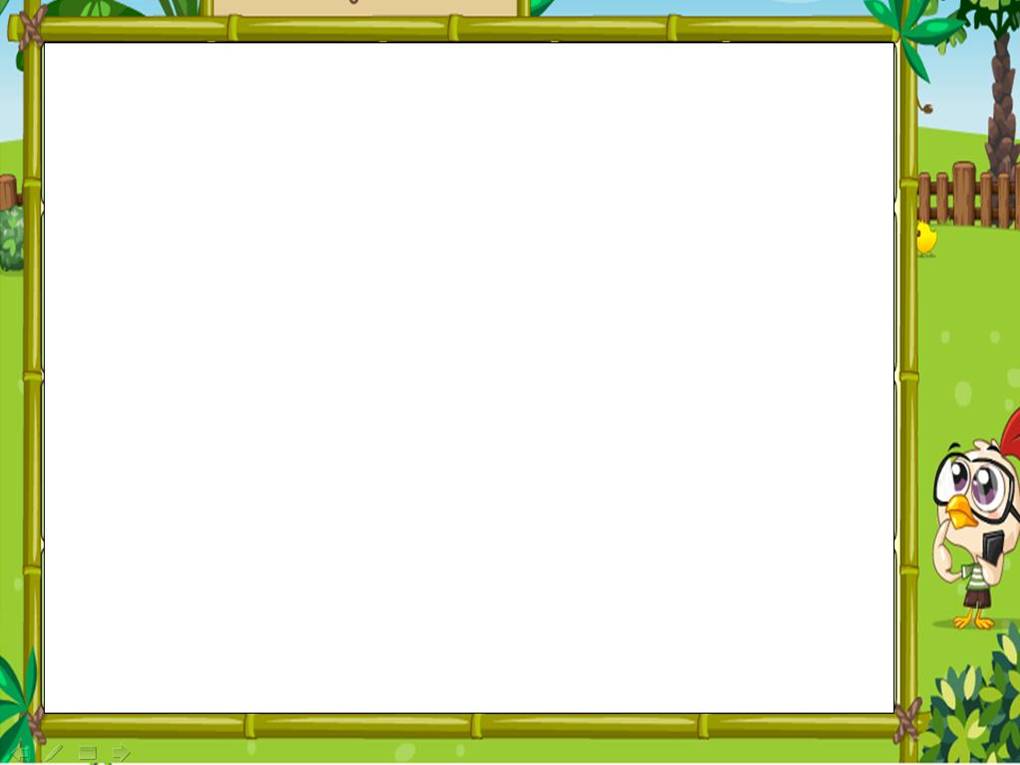 Nhận biết hình vuông
Hình vuông có 4 góc
Hình vuông có 4 cạnh bằng nhau !
Hình vuông
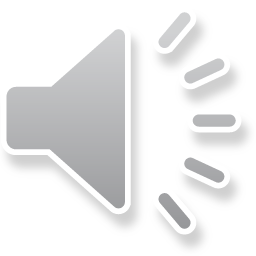 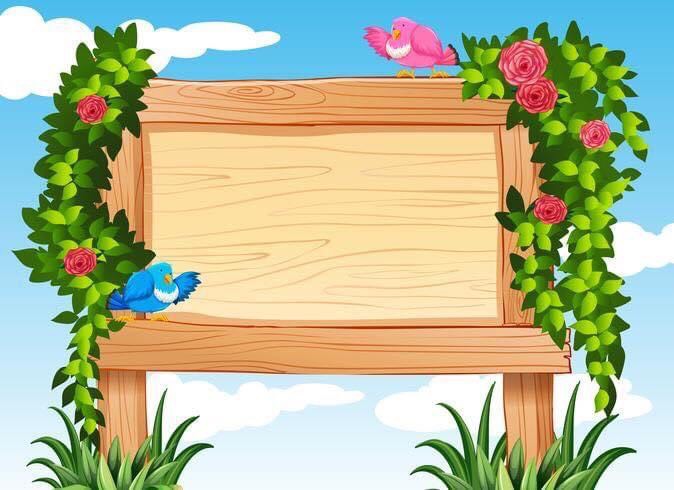 SO SÁNH 
HÌNH TRÒN VÀ HÌNH VUÔNG
Hình tròn và hình vuông, 
có điểm gì giống và khác nhau ?
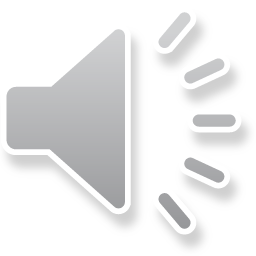 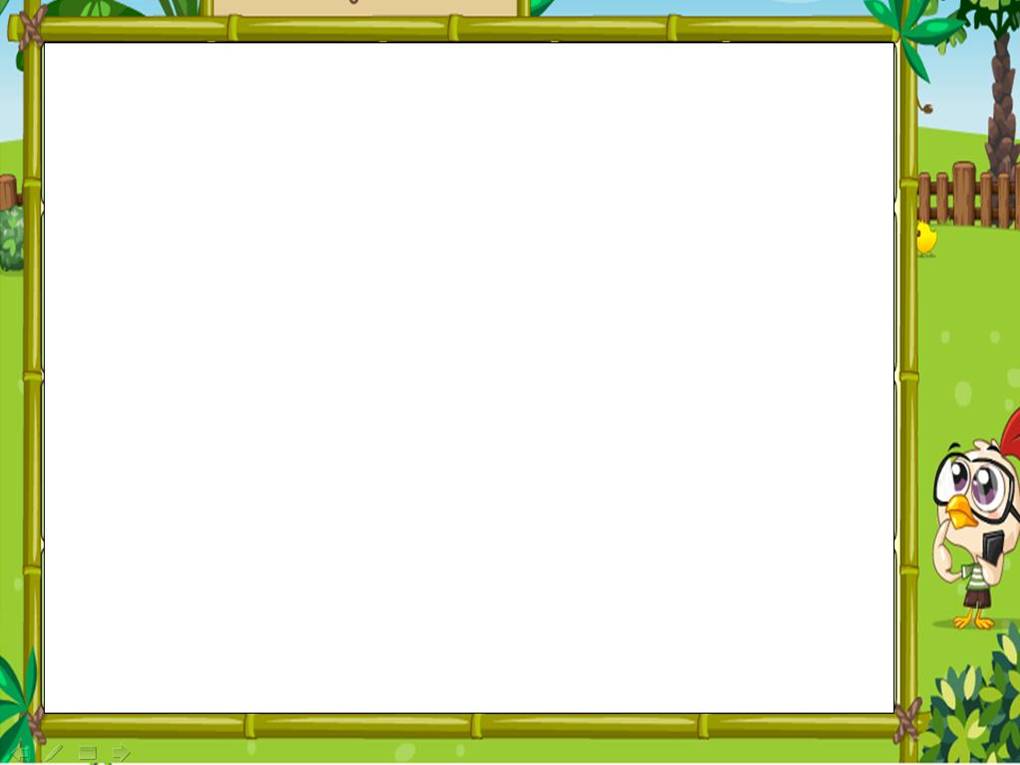 Điểm giống nhau:
Hình tròn
Hình vuông
Hình tròn và hình vuông đều là hình học hay hình học phẳng !
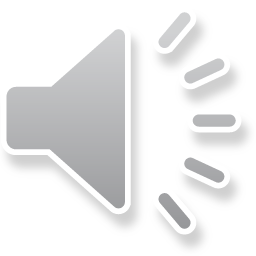 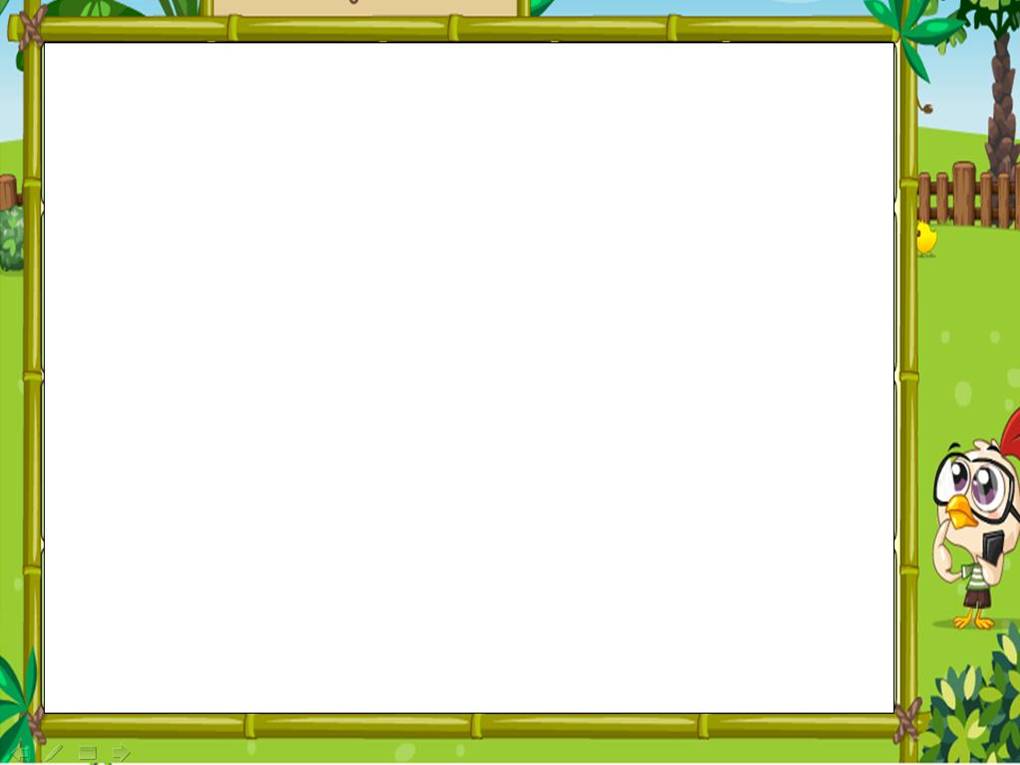 Điểm khác nhau:
Hình tròn có đường bao cong khép kín và lăn được
Hình vuông có 4 cạnh bằng nhau và có 4 góc, không lăn được.
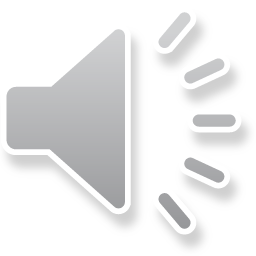 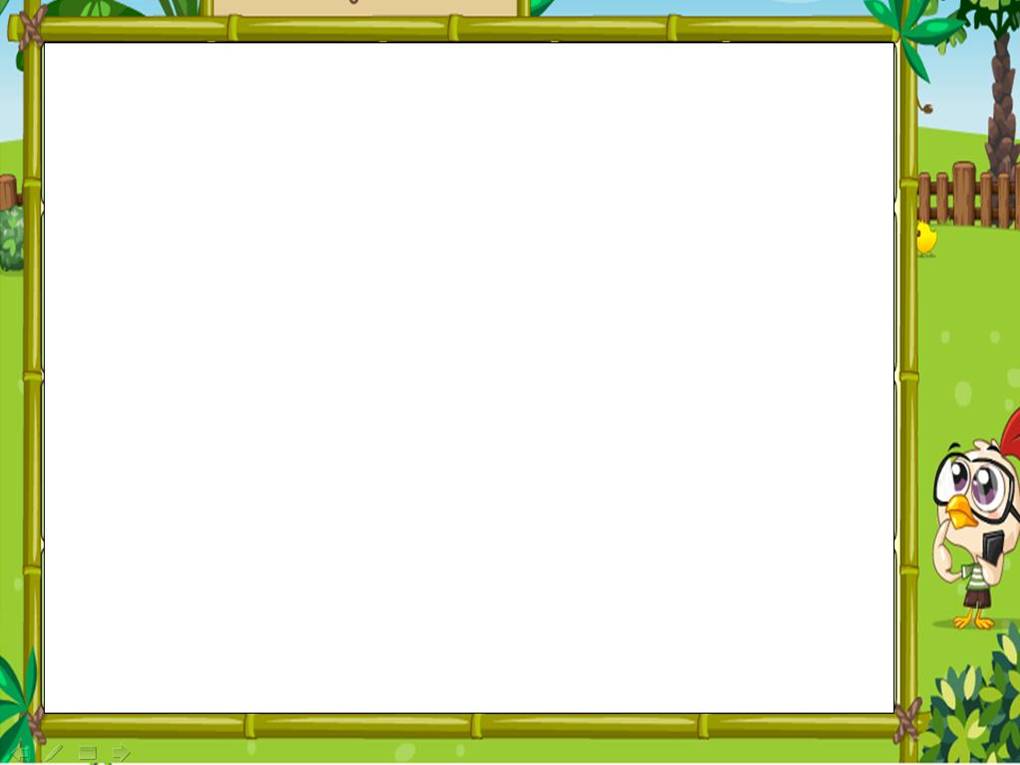 Bé hãy quan sát thật tinh, xem hình gì biến mất, các bé hãy đọc to nào!
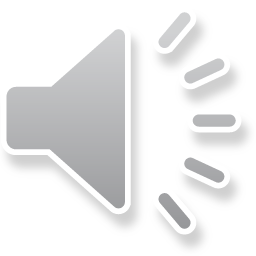 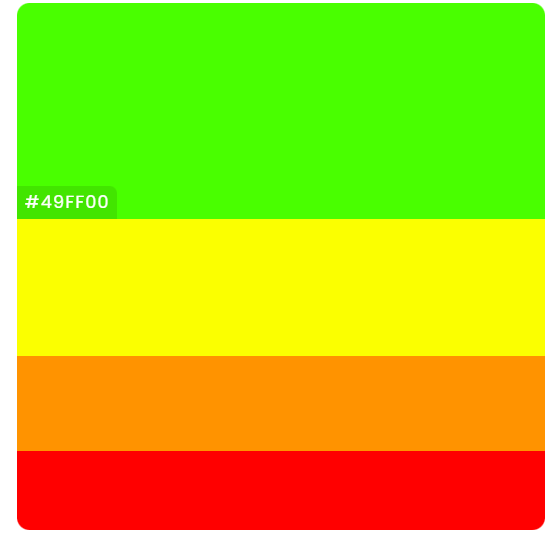 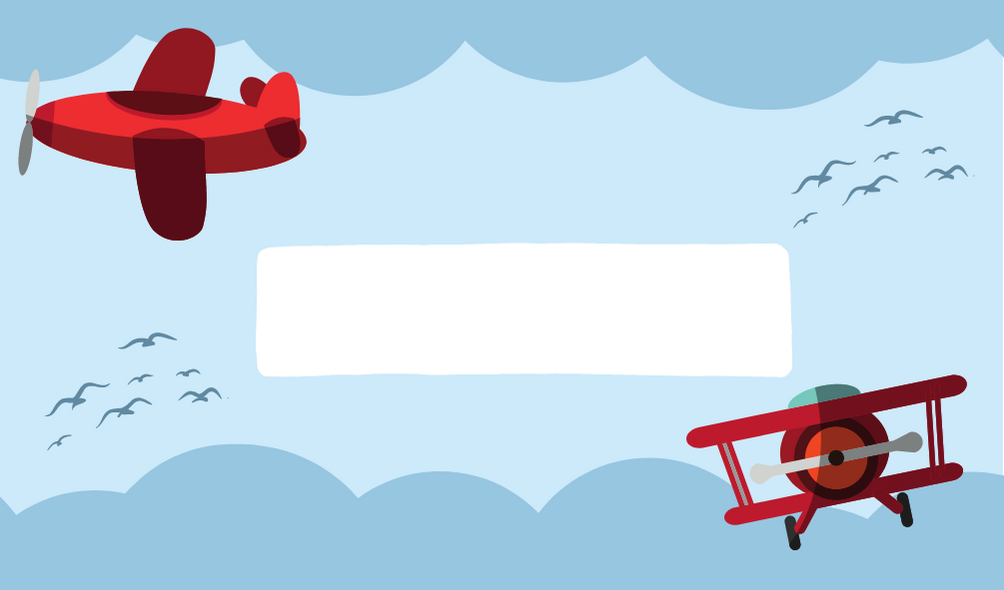 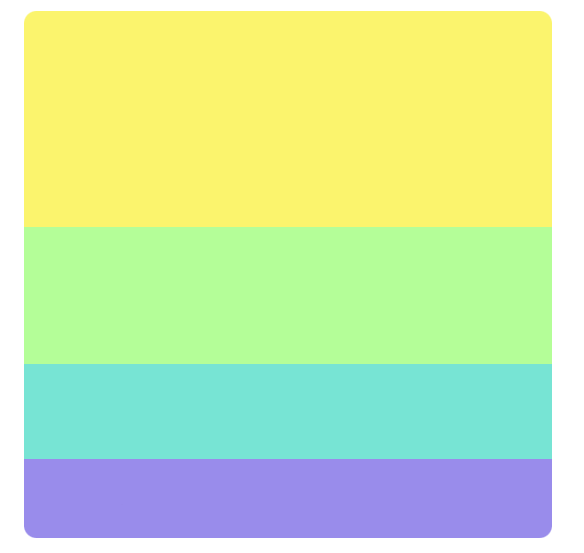 HĐ2: Ôn luyện, củng cố
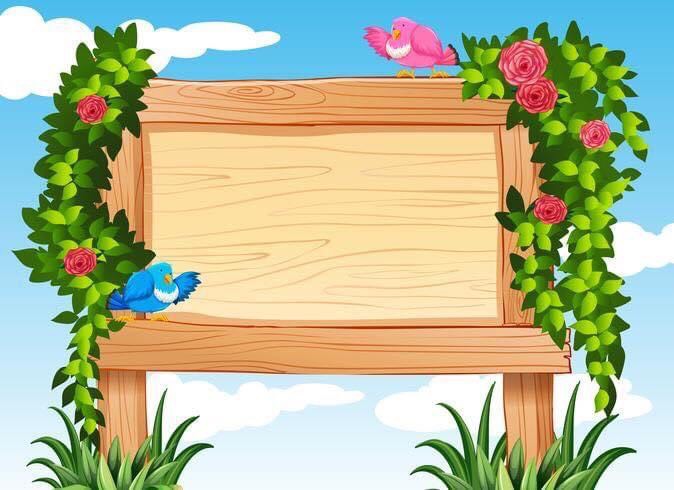 CHÀO MỪNG CÁC BÉ ĐẾN VỚI
 CHƯƠNG TRÌNH 
“THỬ TÀI BÉ YÊU”
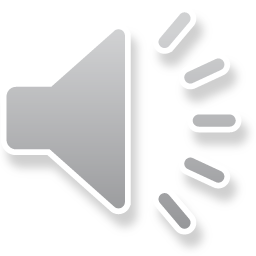 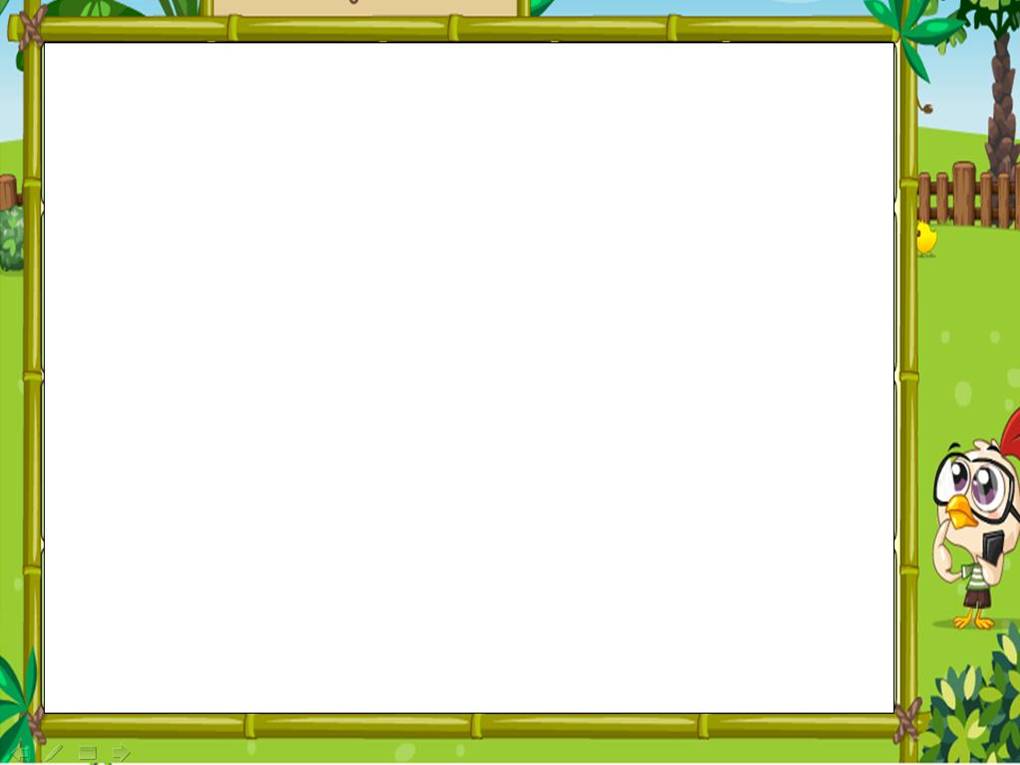 Câu hỏi 1: Đố các bé biết hình có màu xanh là hình gì ?
Hết giờ
5
4
3
1
2
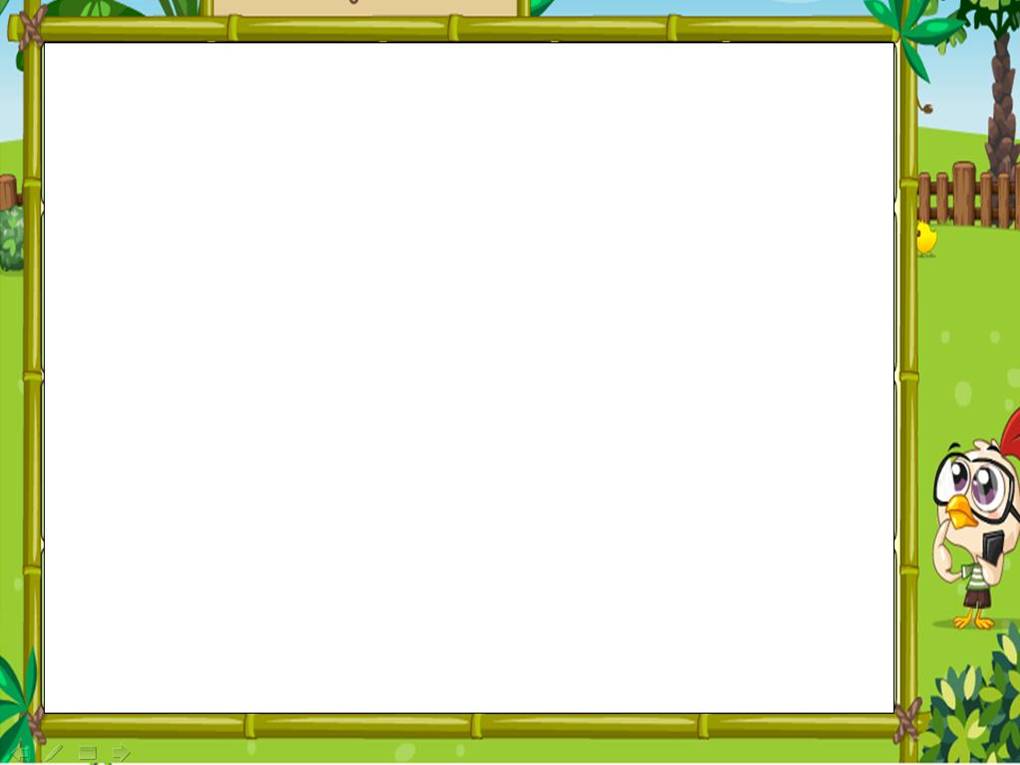 HÌNH TRÒN
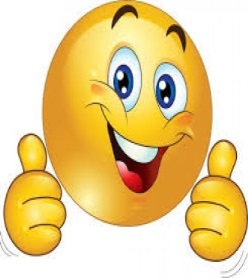 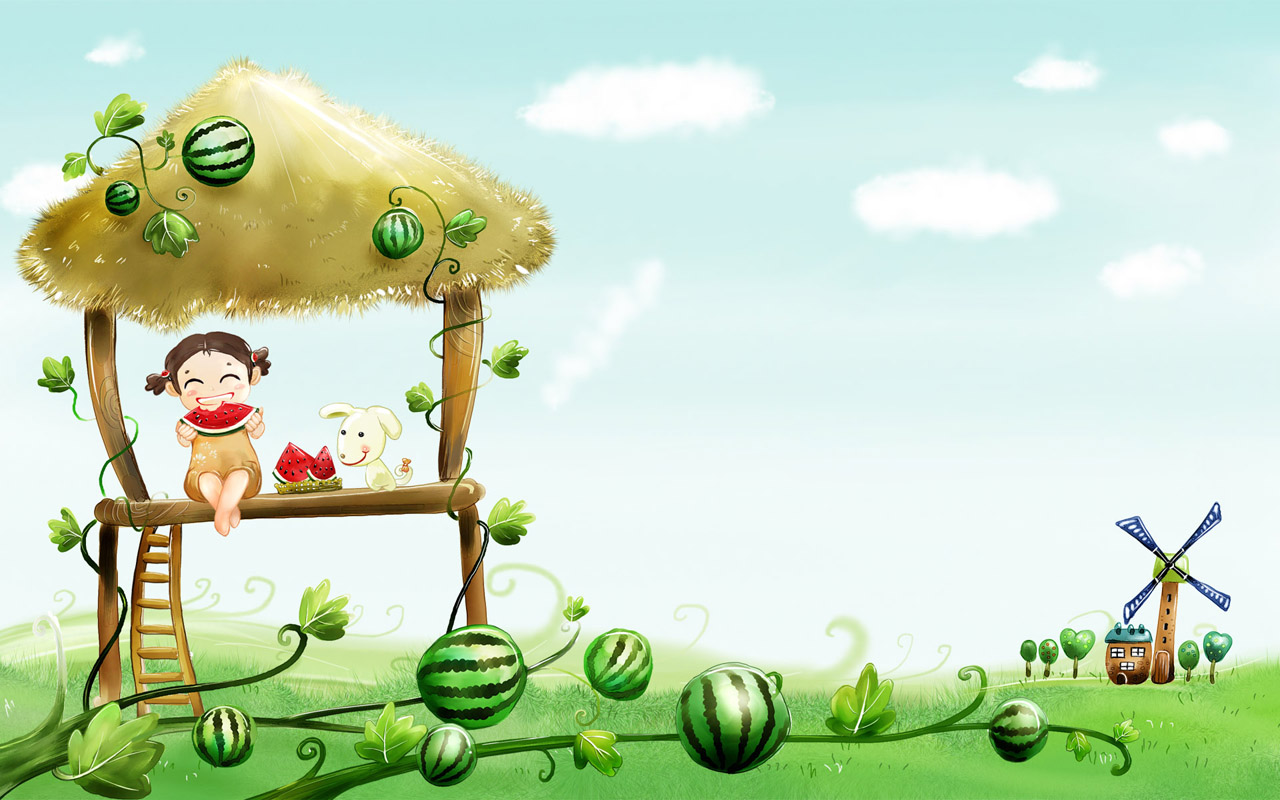 Câu hỏi 2: Đố các con hình có 
đường bao cong khép kín là hình gì?
Hết giờ
5
4
3
1
2
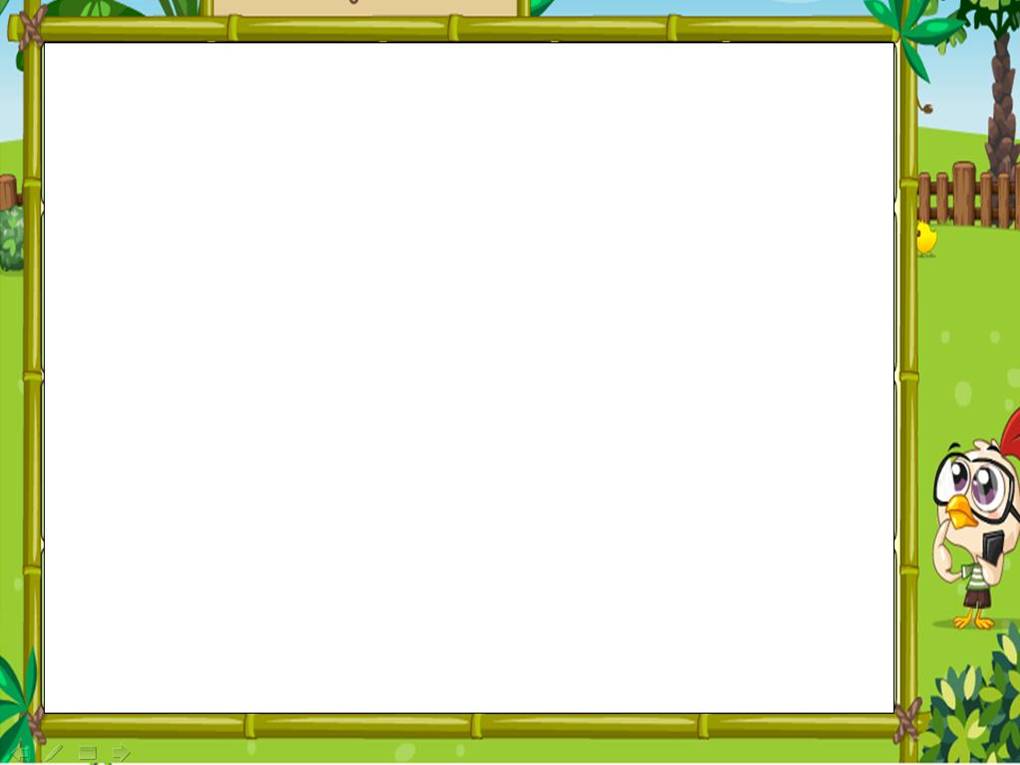 HÌNH TRÒN
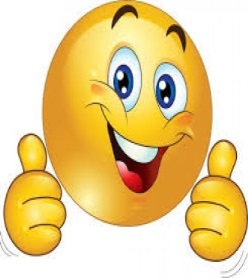 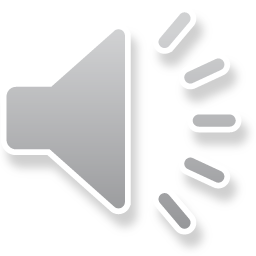 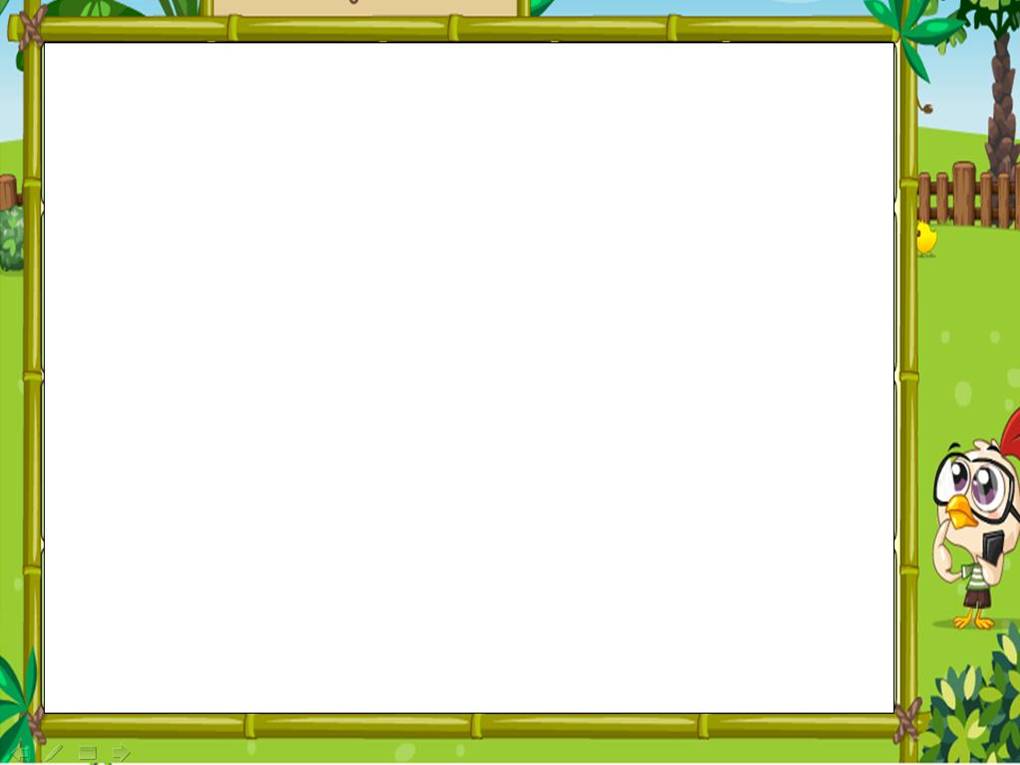 Câu hỏi 3: Đố các bé trong các đồ vật trên, đồ vật nào có dạng hình tròn ?
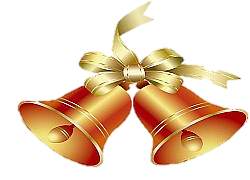 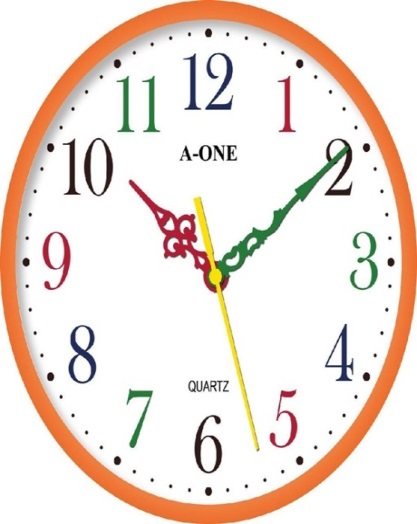 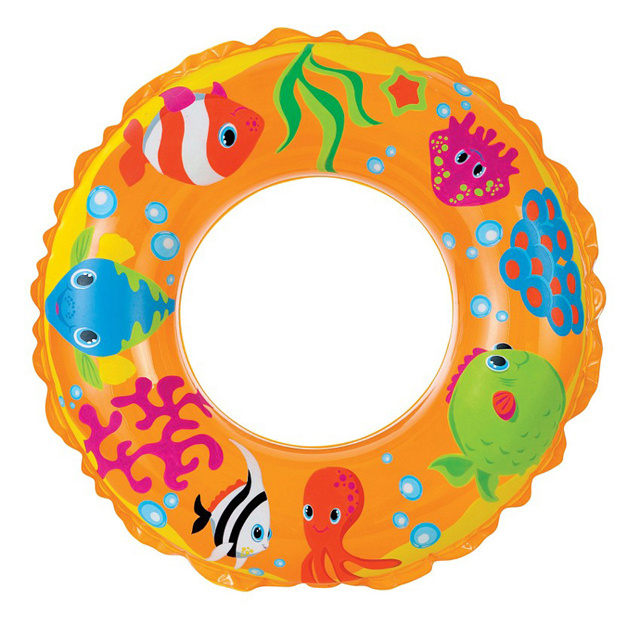 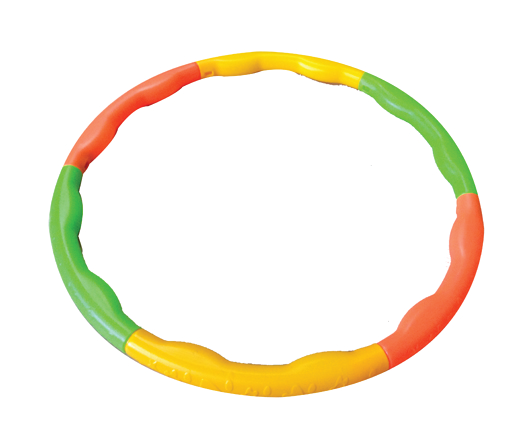 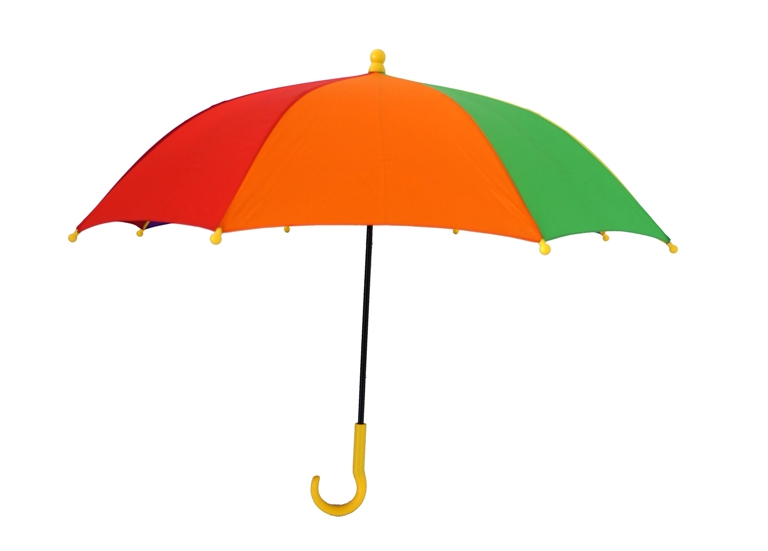 Hết giờ
5
4
3
1
2
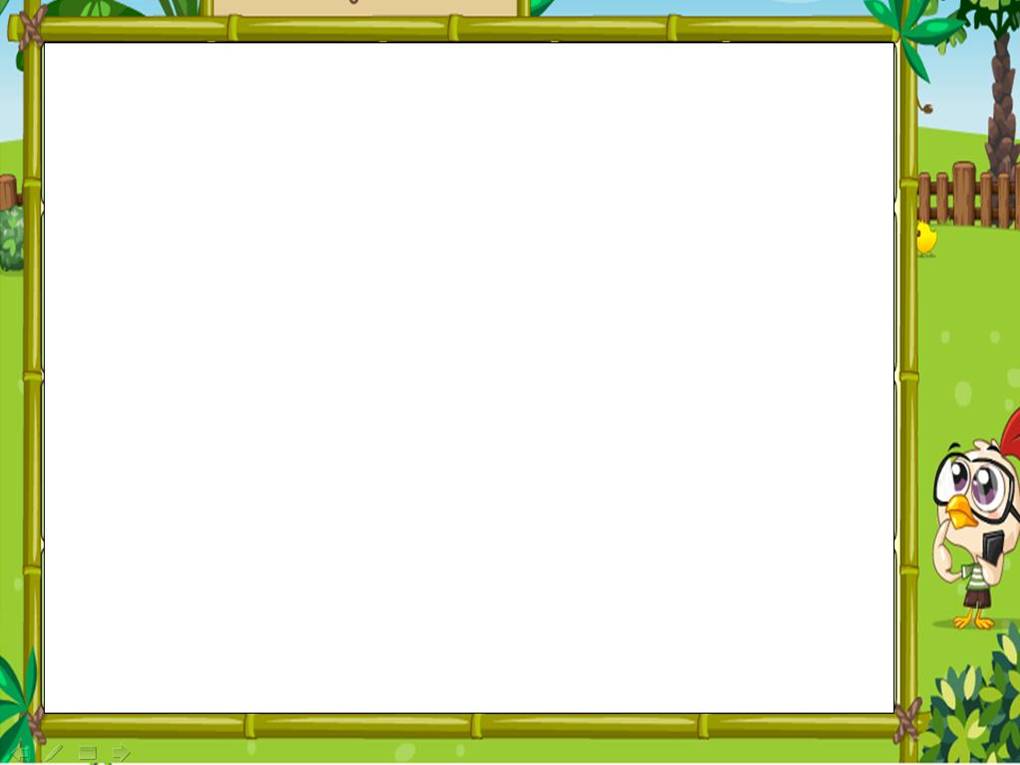 Câu hỏi 3: Đố các bé trong các đồ vật trên, đồ vật nào có dạng hình tròn ?
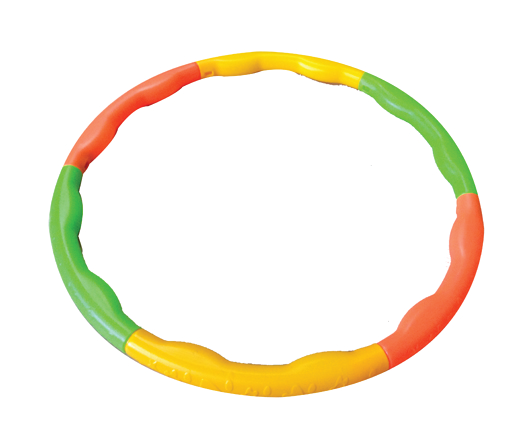 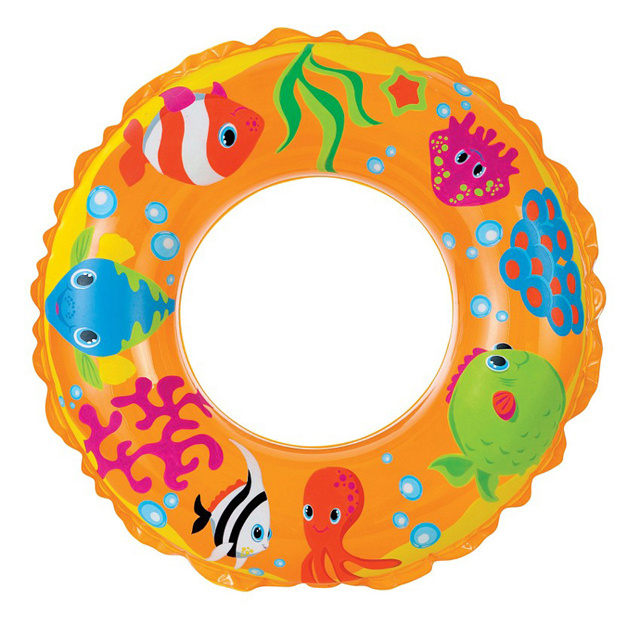 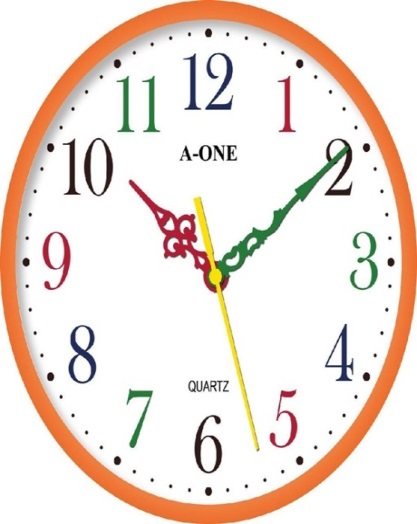 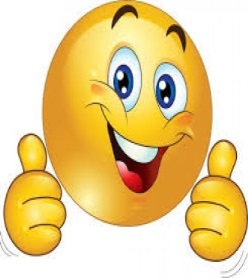 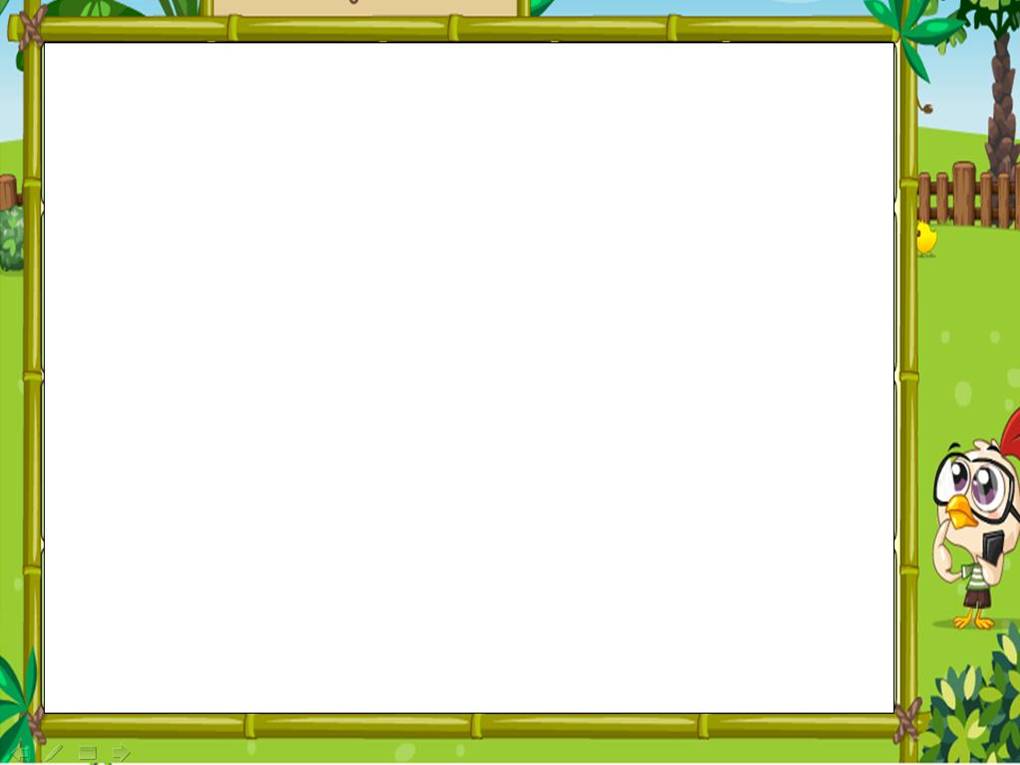 Câu hỏi 4: Bạn mây, bạn mặt trời và bạn giọt nước mang đến cho chúng ta những hình thật dễ thương. Đố các bé biết bạn giọt nước mang đến cho chúng ta hình gì?
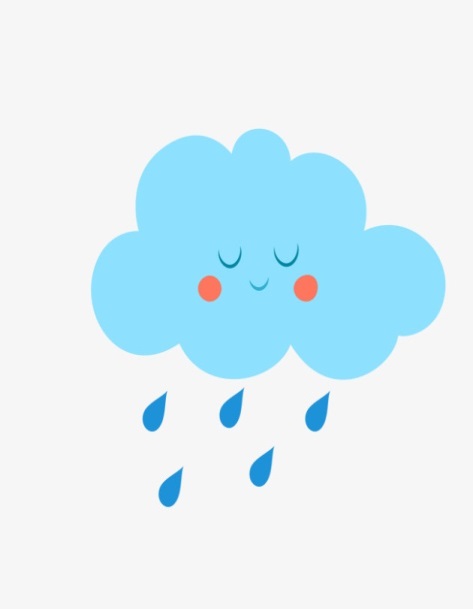 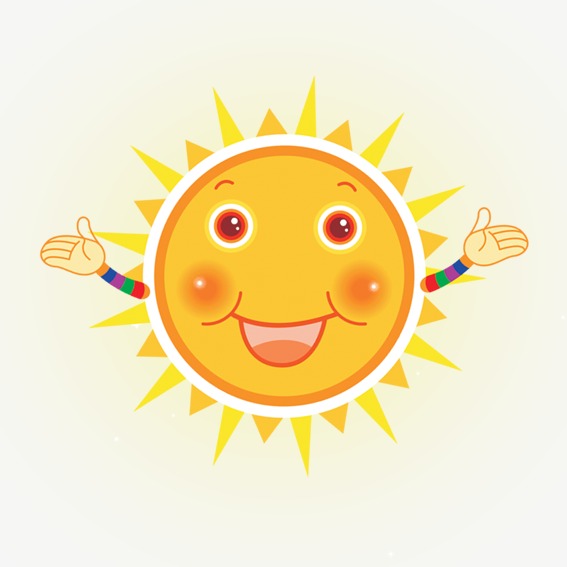 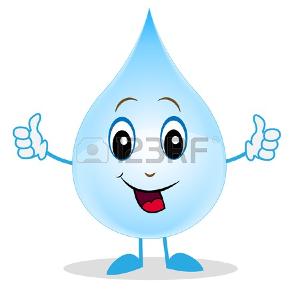 Hết giờ
5
4
3
1
2
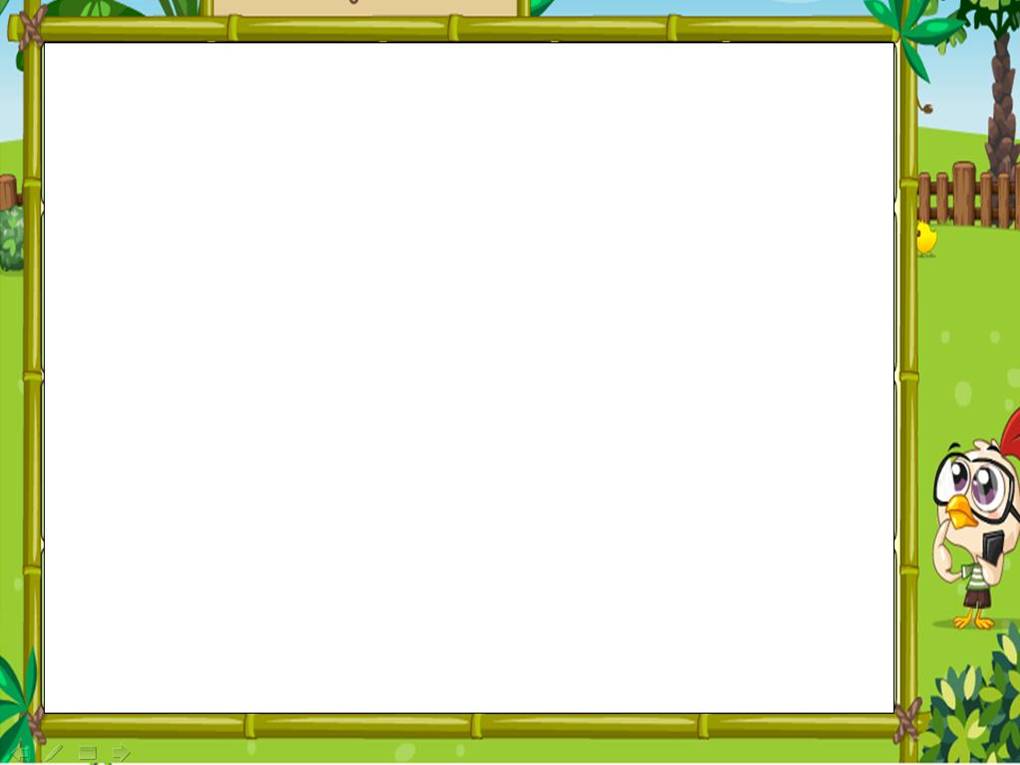 HÌNH VUÔNG
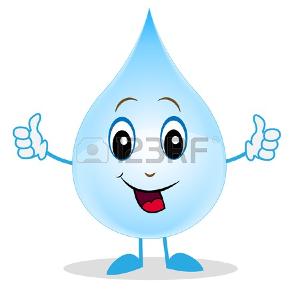 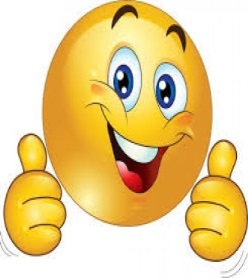 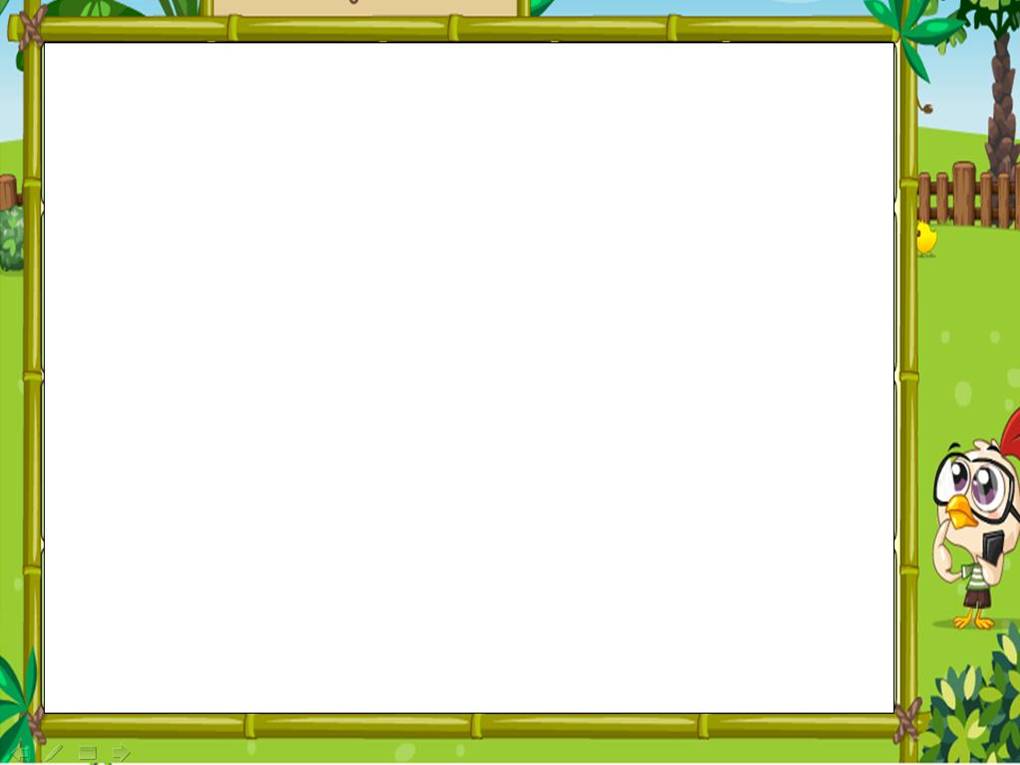 Câu hỏi 5: Theo các bé hình vuông có mấy cạnh ?
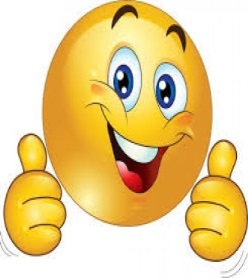 Hết giờ
5
4
3
1
2
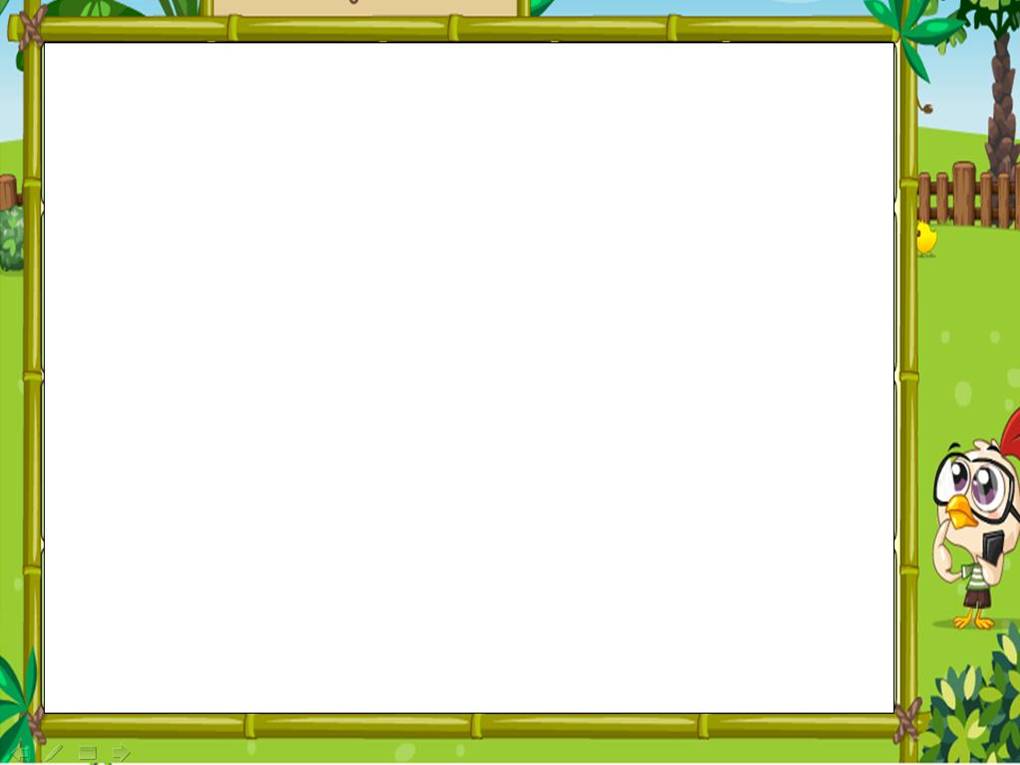 Câu hỏi 6: Đố các bé trong các đồ vật trên, đồ vật nào có dạng hình vuông?
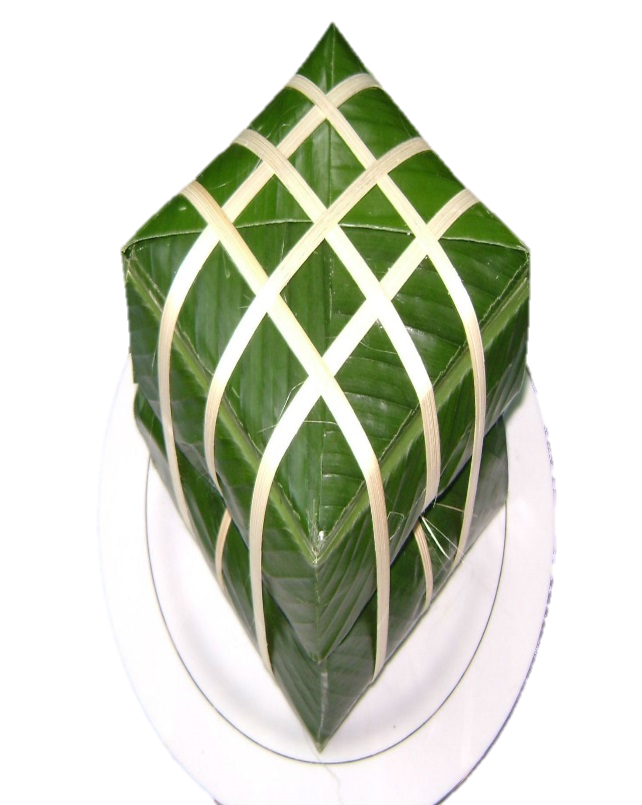 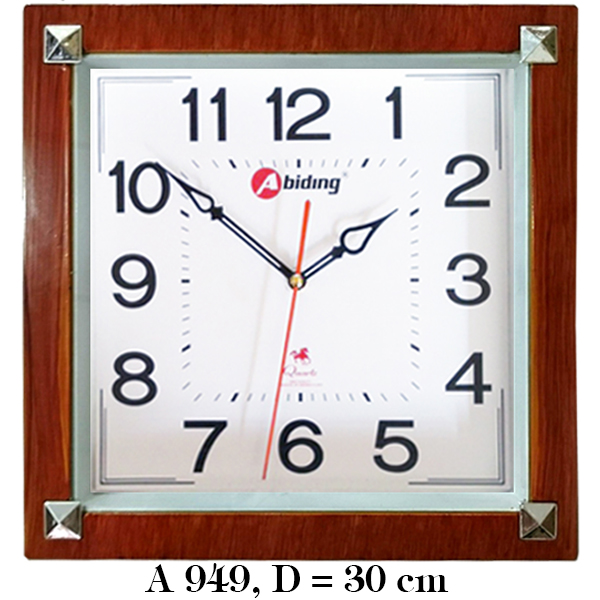 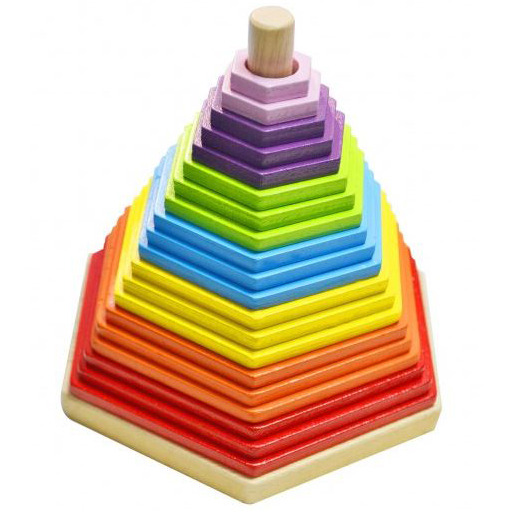 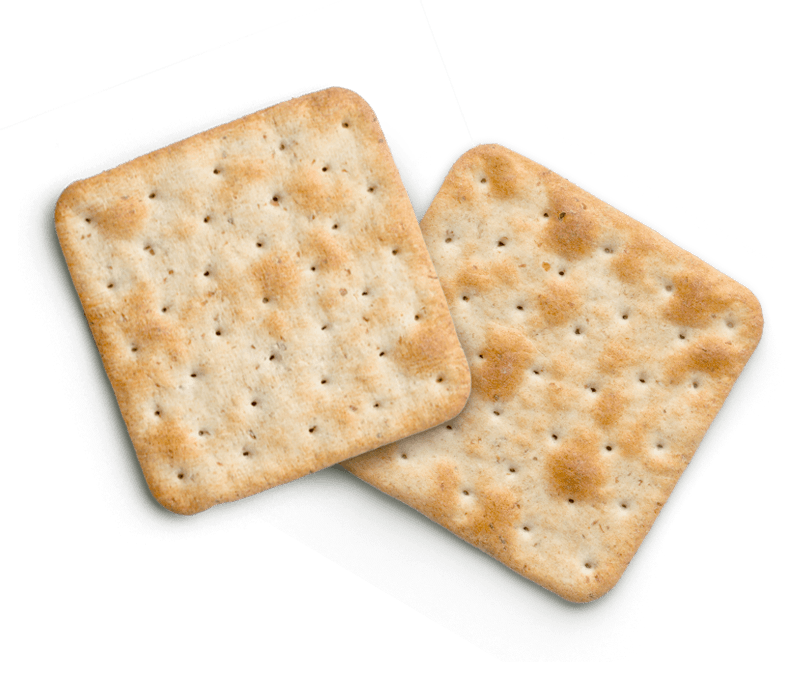 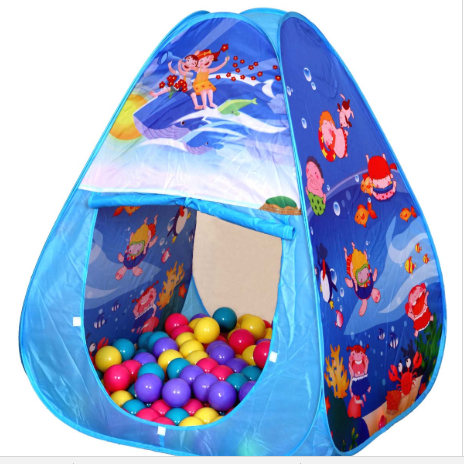 Hết giờ
5
4
3
1
2
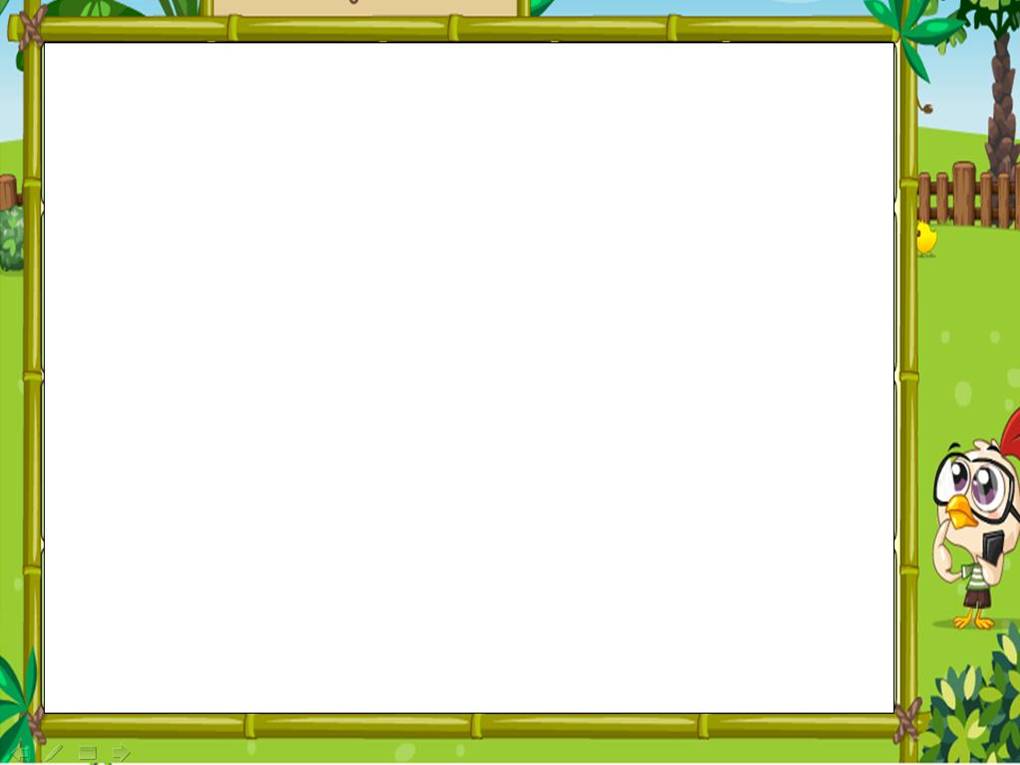 Câu hỏi 6: Đố các bé trong các đồ vật trên, đồ vật nào có dạng hình vuông?
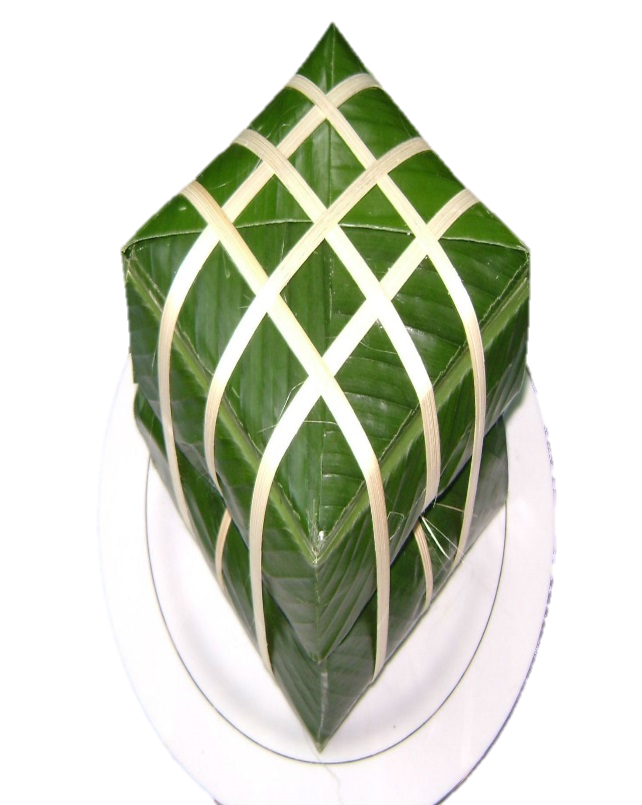 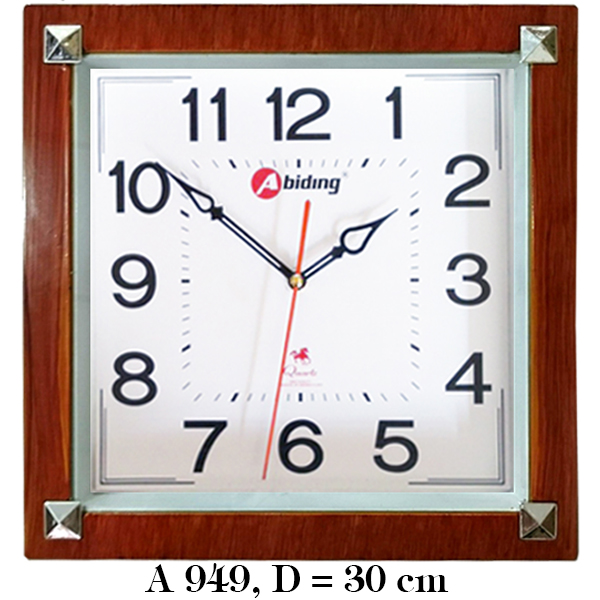 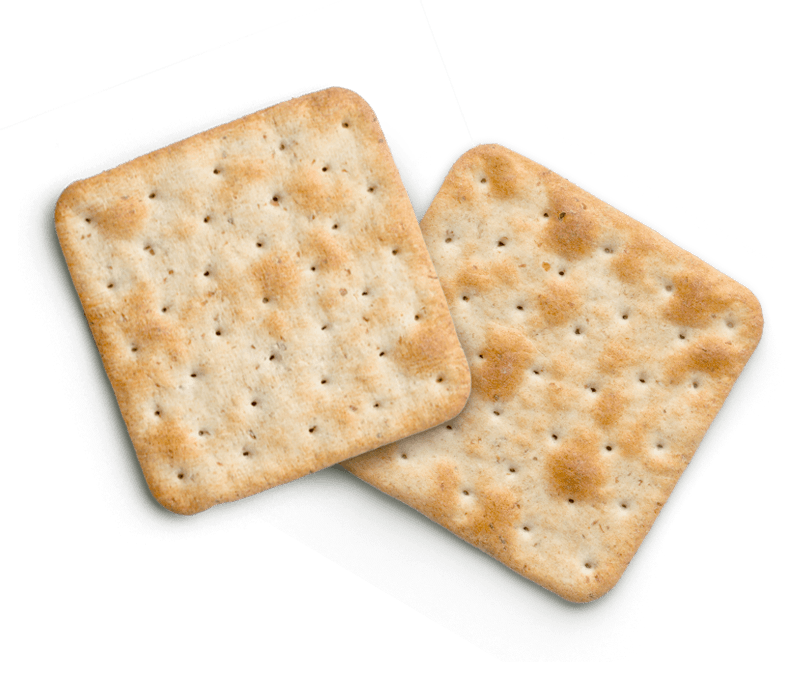 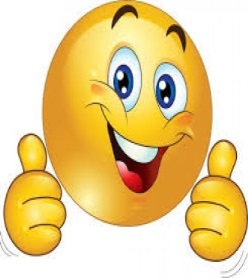 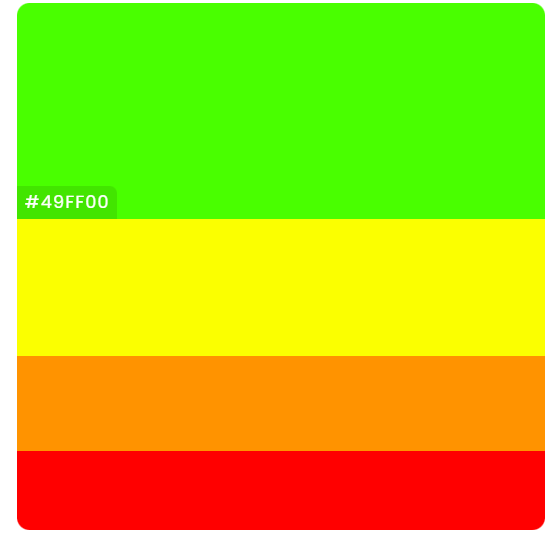 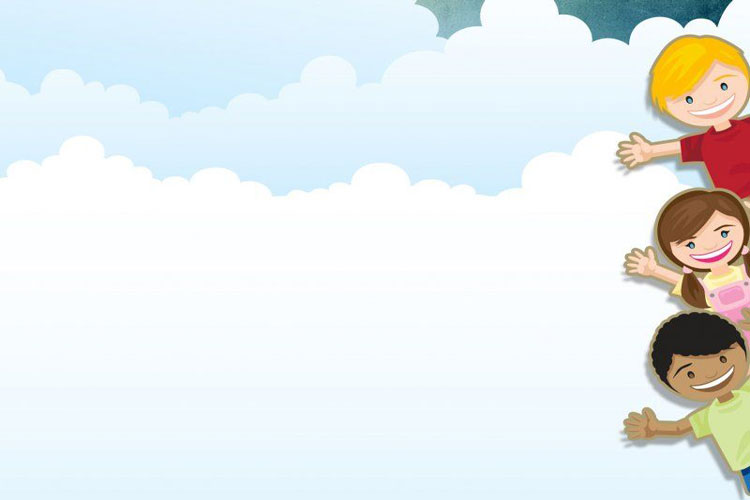 BÀI HỌC HÔM NAY 
ĐẾN ĐÂY LÀ KẾT THÚC
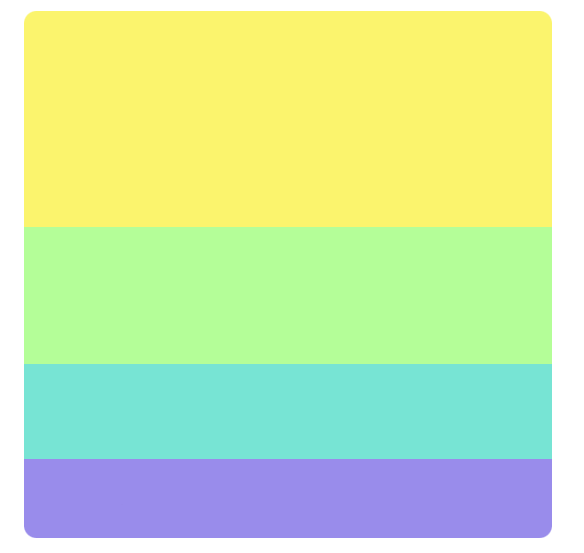 Xin chào và hẹn gặp lại  các con !